Любовь в романе М.Булгакова «Мастер и Маргарита».
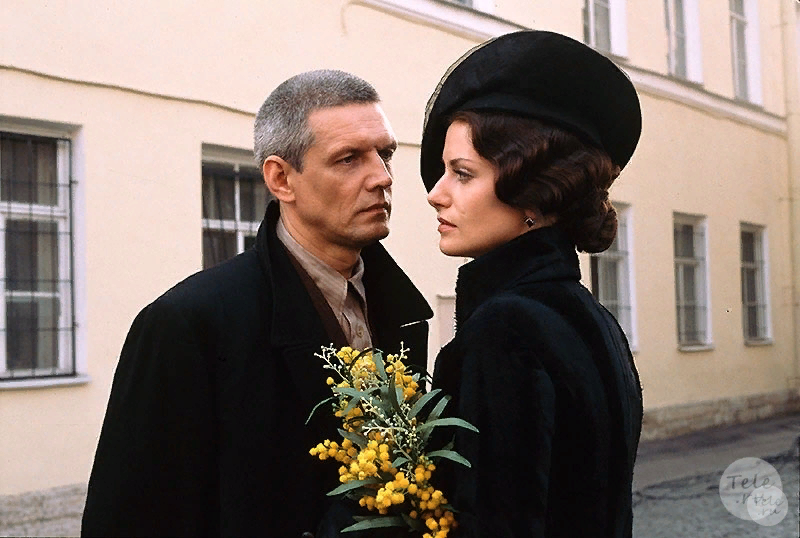 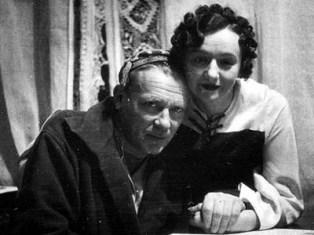 “За мной, читатель! Кто сказал тебе, что нет на свете настоящей,
верной, вечной любви? Да отрежут лгуну его гнусный язык.
За мной, мой читатель, и только за мной,
и я покажу тебе такую любовь!”
Человек, называющий себя Мастером, появляется на страницах романа раньше своей возлюбленной. 
	С ним знакомится Иван Бездомный в клинике для душевнобольных. Талантливый писатель рассказывает Ивану историю своей жизни, своего романа и своей любви.
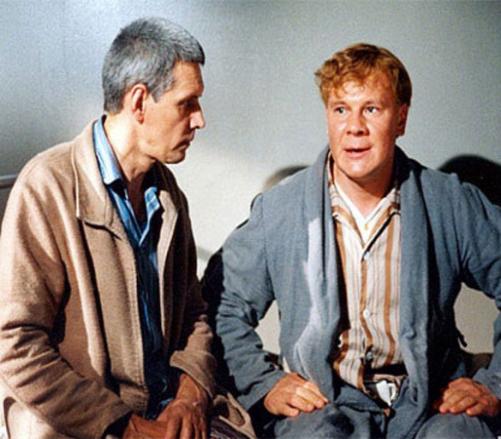 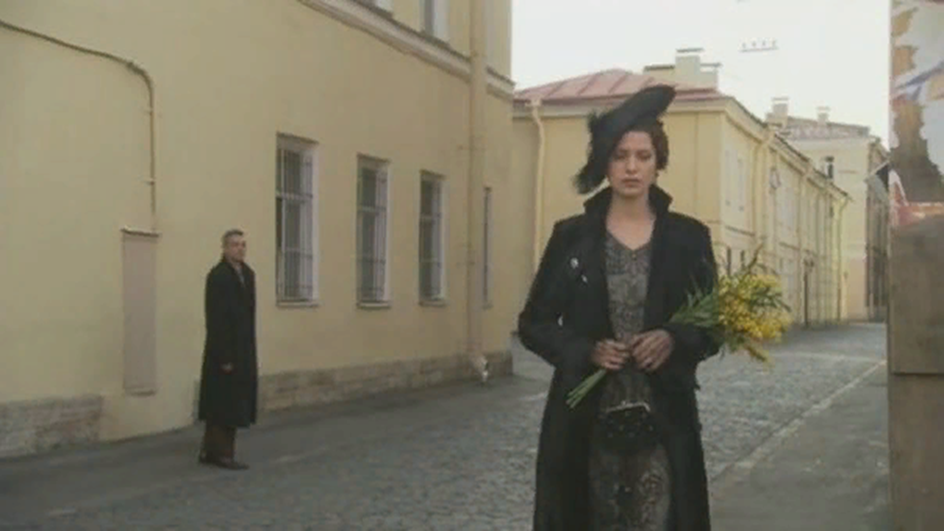 Первая встреча
«Она несла в руках отвратительные, тревожные желтые цветы. Черт их знает, как их зовут, но они первые почему-то появляются в Москве. И эти цветы очень отчетливо выделялись на черном ее весеннем пальто. Она несла желтые цветы! Нехороший цвет».
Эта встреча героев предназначалась свыше, а желтый цвет подобен сигналу последующих трудностей и страданий.     Мастера «поразила не столько ее красота, сколько необыкновенное, никем не виданное одиночество в глазах!»
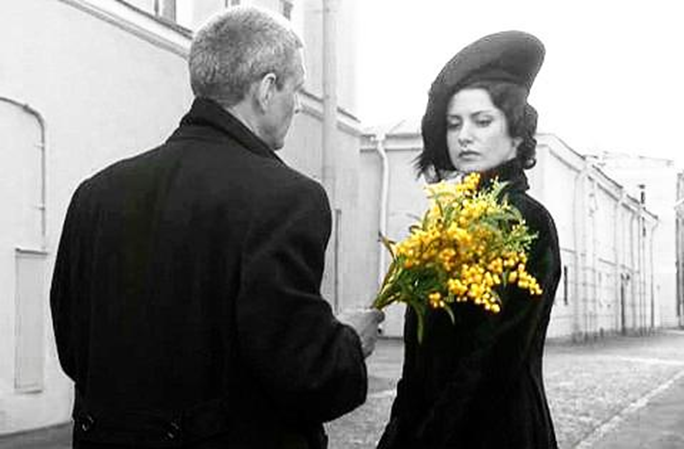 Встретились творец и его муза-вдохновительница: «Она поглядела на меня удивленно, а я вдруг, и совершенно неожиданно, понял, что я всю жизнь любил именно эту женщину!»
Любовь
Нас не оставляет состояние тревоги. 
Любовь не вошла в их жизнь тихо. 
«Любовь выскочила перед нами, как из-под земли выскакивает убийца в переулке, и поразила нас сразу обоих! Так поражает молния, так поражает финский нож!»
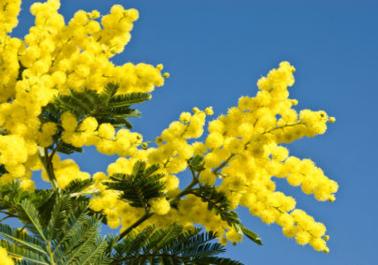 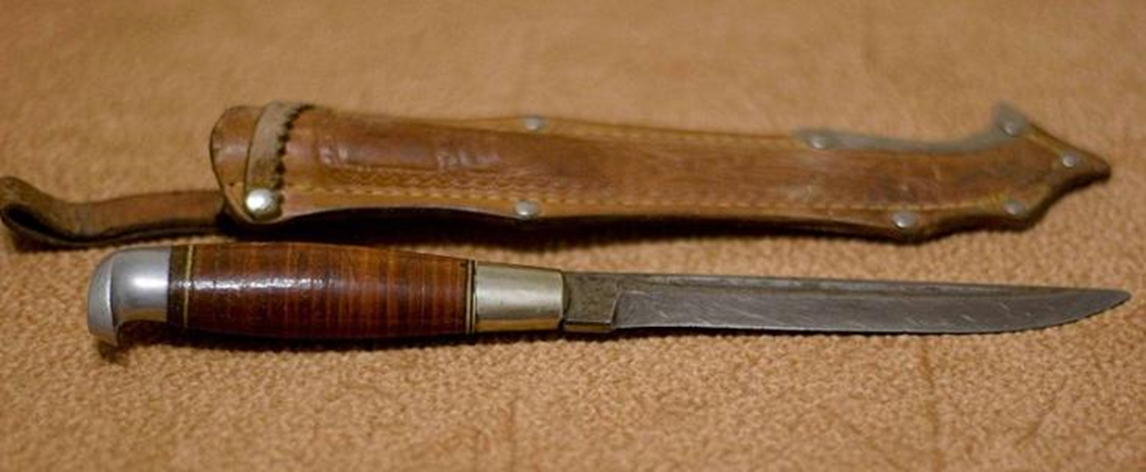 Мастер
Мастер - москвич, по профессии бывший историк, человек высокообразованный, знающий несколько иностранных языков. Выигрывает крупную сумму, бросает работу и начинает заниматься тем, 
о чём мечтал: 
пишет роман
 о Понтии Пилате.
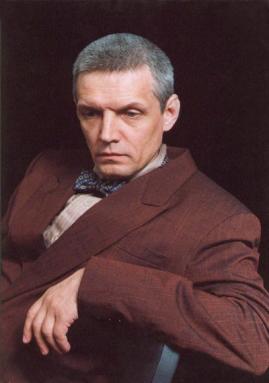 Маргарита
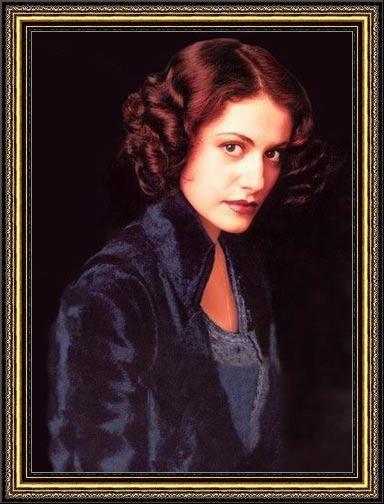 «Она была красива и умна. К этому надо добавить еще одно − с уверенностью можно сказать, что многие женщины все, что угодно, отдали бы за то, чтобы променять свою жизнь на жизнь Маргариты Николаевны. Бездетная тридцатилетняя Маргарита была женою очень крупного специалиста, к тому же сделавшего важнейшее открытие государственного значения. Муж ее был молод, красив, добр, честен и обожал свою жену.
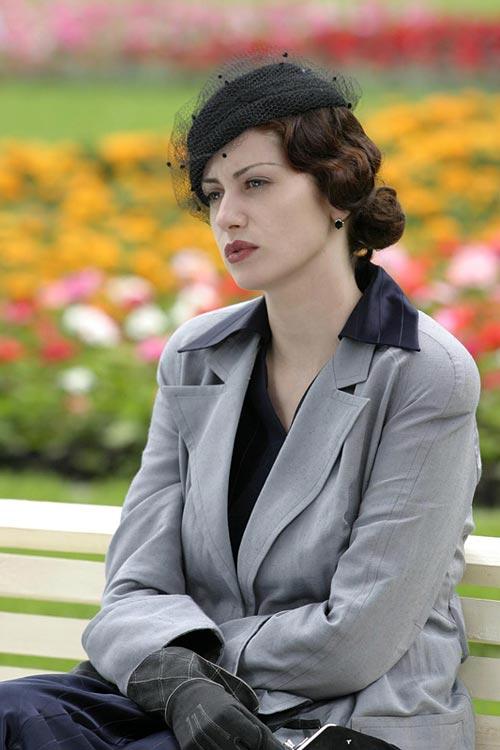 «Маргарита Николаевна со своим мужем вдвоем занимали весь верх прекрасного особняка в саду в одном из переулков близ Арбата. Маргарита Николаевна не нуждалась в деньгах. Маргарита Николаевна могла купить все, что ей понравится. Среди знакомых ее мужа попадались интересные люди. Маргарита Николаевна никогда не прикасалась к примусу. Маргарита Николаевна не знала ужасов житья в совместной квартире».
«Словом… Она была счастлива? 
Ни одной минуты!
… Что нужно было этой женщине, в глазах которой всегда горел какой-то непонятный огонечек, что нужно было этой чуть косящей на один глаз ведьме, украсившей себя тогда весною мимозами? Не знаю. Мне неизвестно.
Очевидно, она говорила правду, ей нужен был он, мастер».
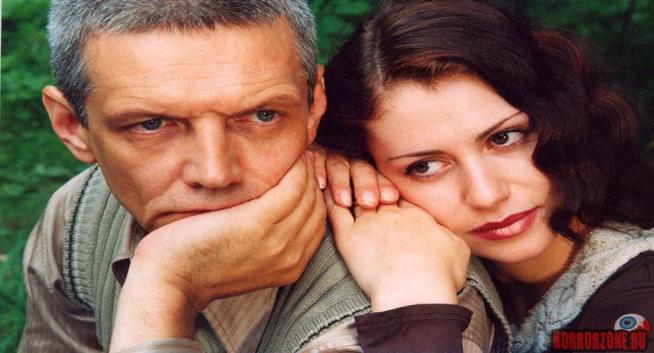 По мнению автора, все счастье, выпавшее в жизни человеку, проистекает из любви, в любви заключена мировая тайна. Любовь – это философский камень, который обладает свойством все превращать в золото. Любовь возвышает человека над миром, с ее помощью он постигает духовное, обретает покой. Если любовь истинна, она не может угаснуть, она бессмертна, вечна. Таково чувство Мастера и Маргариты.
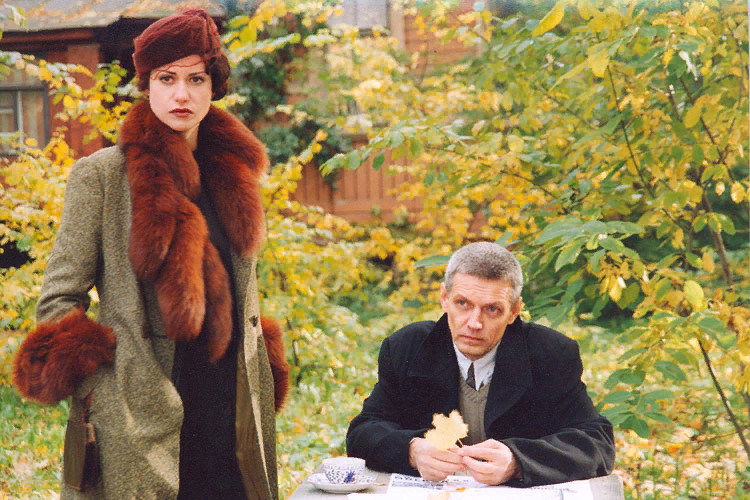 Явившаяся как внезапное озарение, внезапно вспыхнувшая любовь героев оказывается долговечной. В ней открывается вся полнота чувства: тут и нежная влюбленность, и жаркая страсть, и необыкновенно высокая связь двух людей.
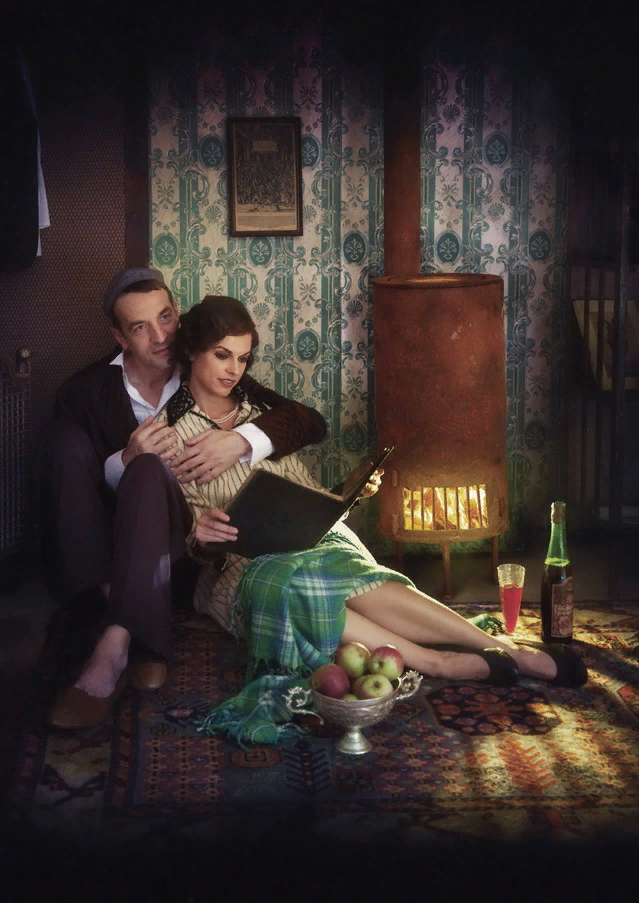 Героиня романа «Мастер и Маргарита» предстает перед нами как незаурядная личность, которая принимает на протяжении романа ответственные решения. Именно ее любовь, способность к самопожертвованию спасают Мастера.
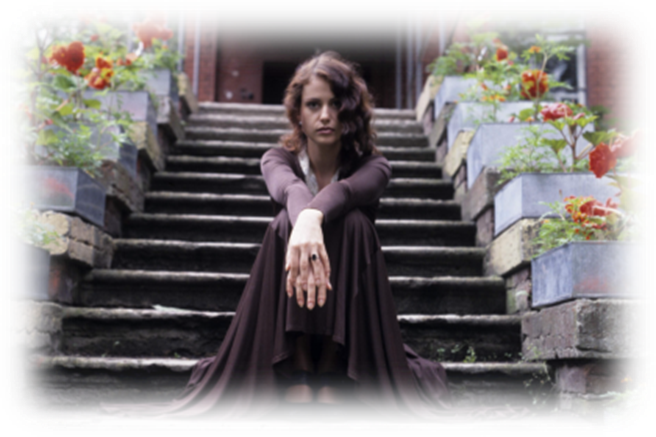 Вся энергия ее светлой души направляется на Мастера и его труд. Не знавшая ранее бытовых забот, тут Маргарита, лишь зайдя в квартирку Мастера, бросается мыть посуду, готовить ужин. Даже мелкие бытовые дела приносят ей радость рядом с любимым. Также с мастером мы видим Маргариту заботливой и хозяйственной. При этом она очень легко балансирует между образом заботливой жены и музы писателя.
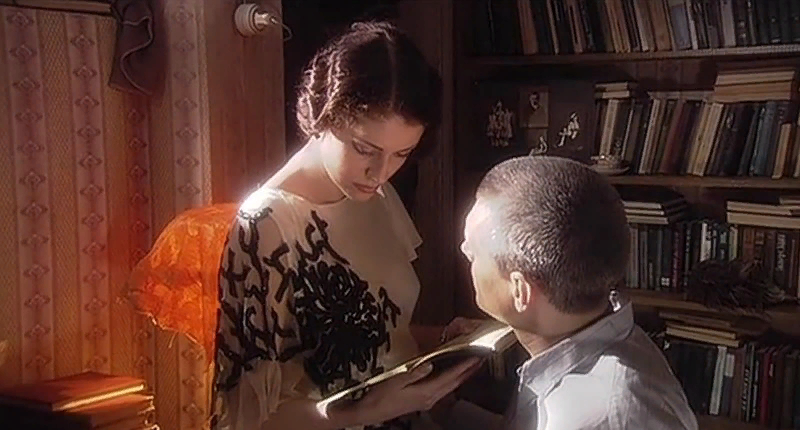 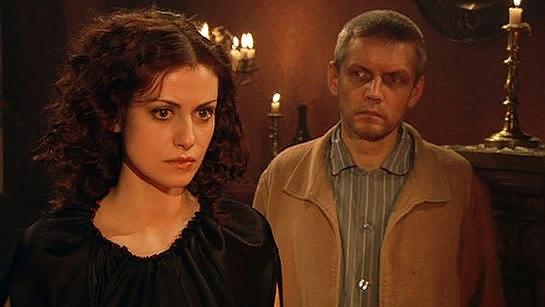 Она понимает и сочувствует мастеру, любит его, и труд всей его жизни – такой выстраданный, дорогой им в равной мере роман. Именно поэтому возлюбленная мастера так болезненно реагирует на отказ им в издании романа. Она уязвлена не менее мастера, но умело это скрывает, хотя и грозится «отравить критика». Вся ее ярость обрушится на их мелочный мирок позже, уже в образе ведьмы.
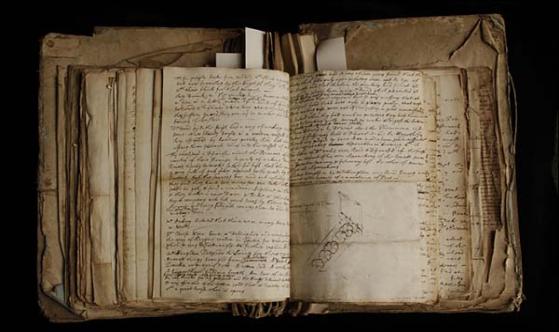 Весной Мастер встретил Маргариту. В августе роман о Понтии Пилате, ставший смыслом жизни Мастера, был закончен. Роман вызвал у официальных литературных властей критику, из-за которой герой  попал в психиатрическую клинику.
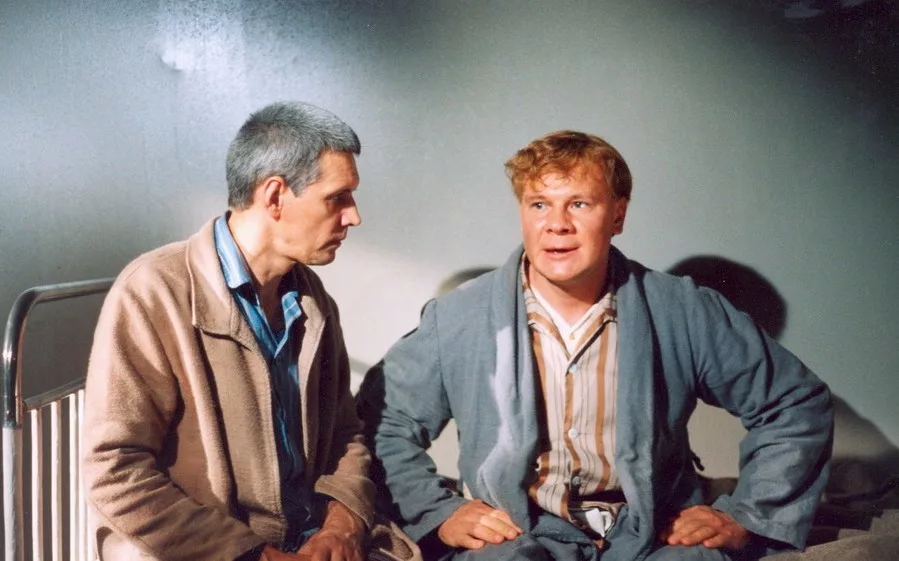 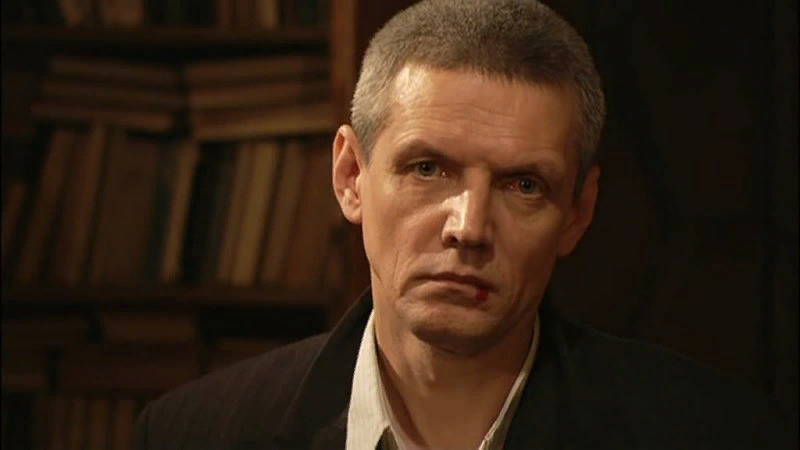 Автор создает книгу, общество принимает или отвергает ее. Творец книги – автор, творец ее судьбы – общество.
В. Гюго
Что делает Маргарита во имя спасения любви?
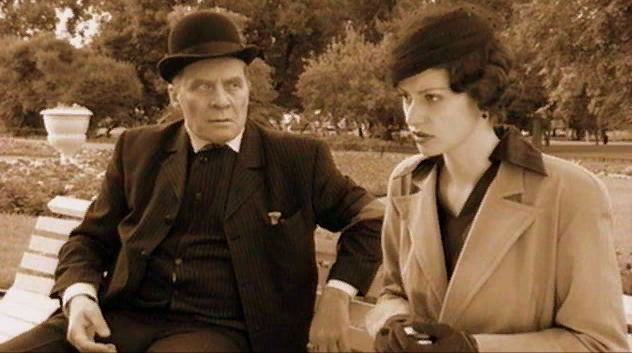 Истинная любовь всегда жертвенна
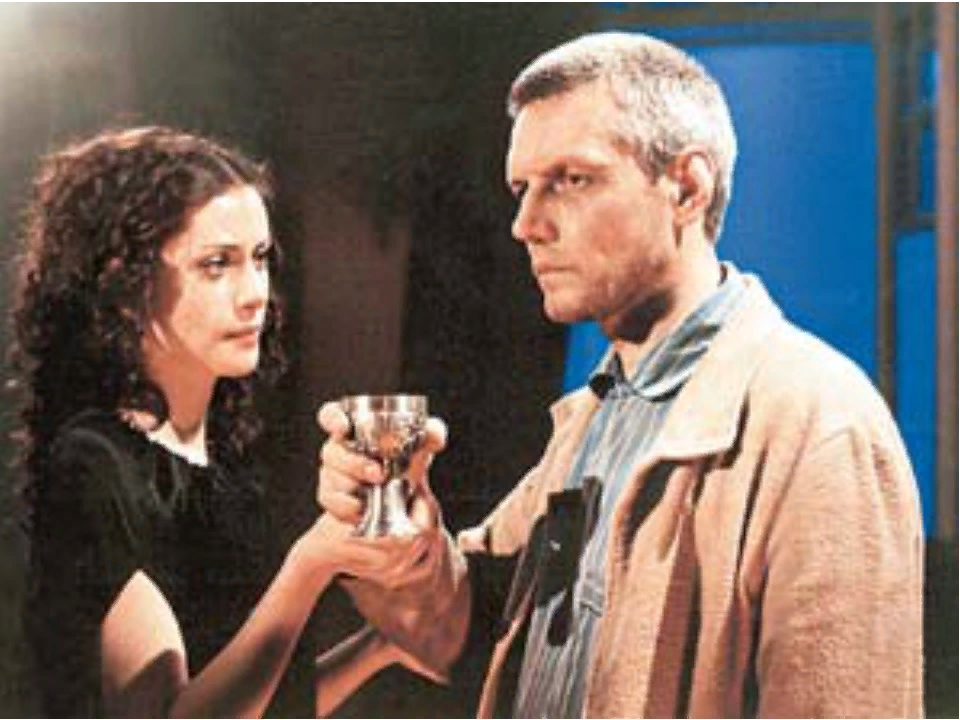 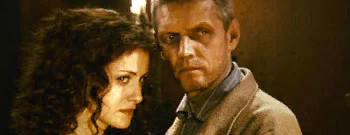 Мастер предал свой роман, отрекся от своих убеждений и от своей возлюбленной, поэтому он не заслужил Света. Наградить его мог только Сатана, подаривший Мастеру вечный покой. 

А Маргарита, верная во всем и всегда следующая за своим возлюбленным, от начала до конца разделила с героем его судьбу.
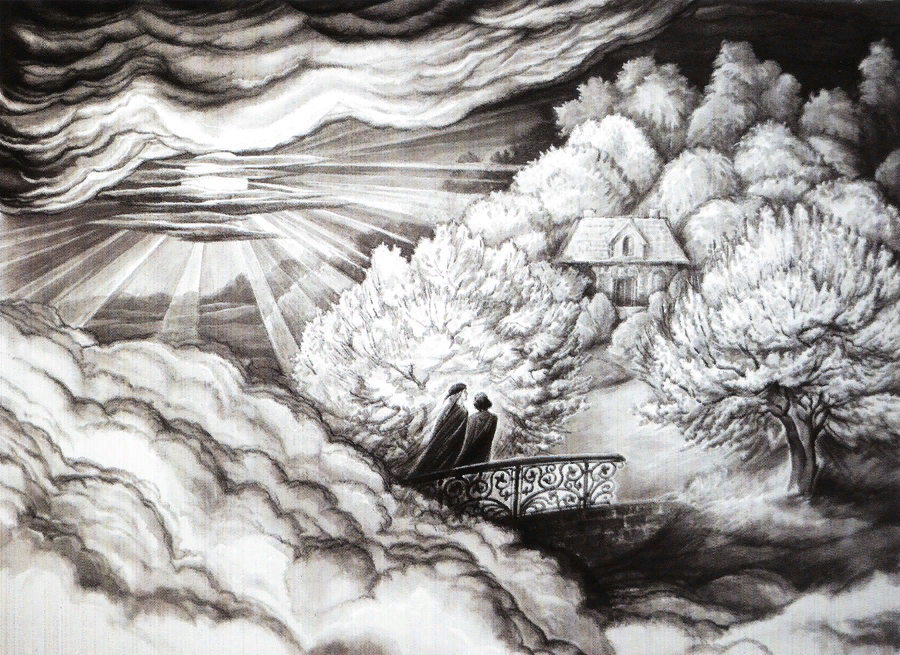 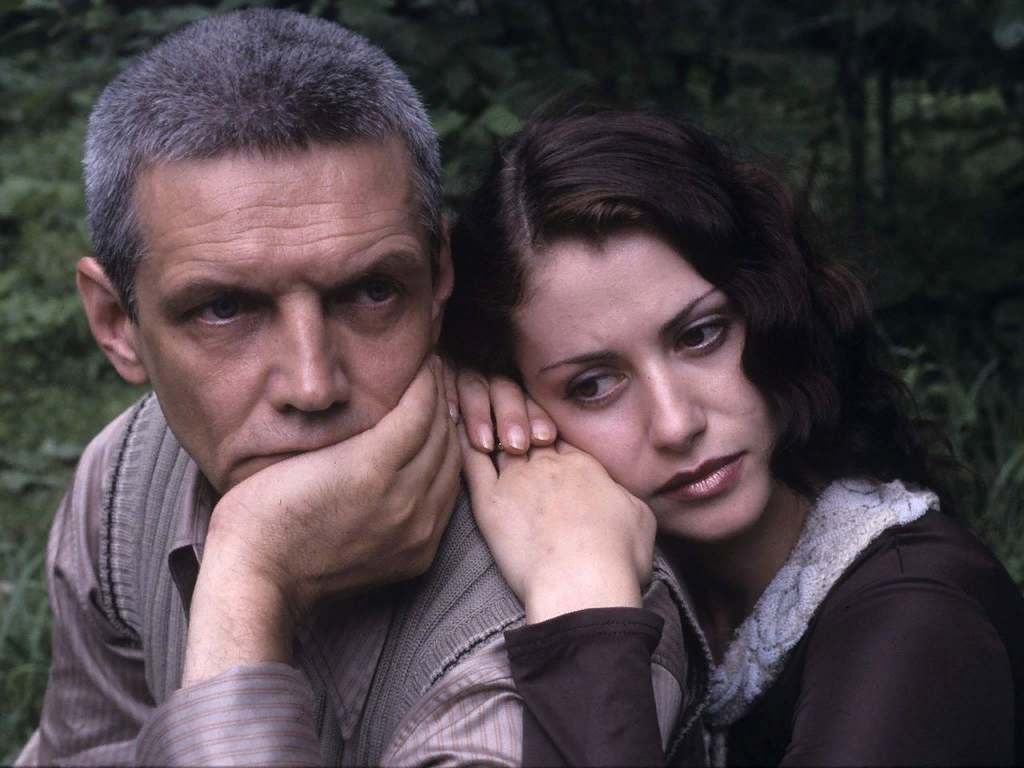 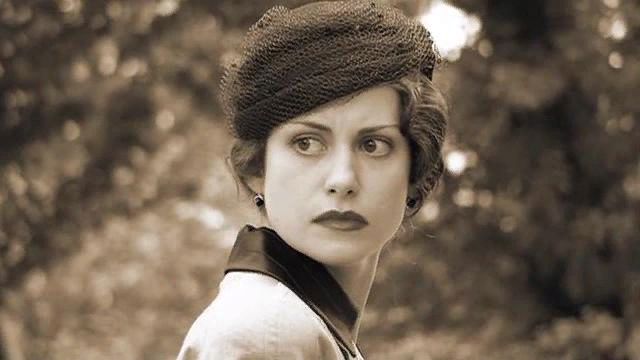 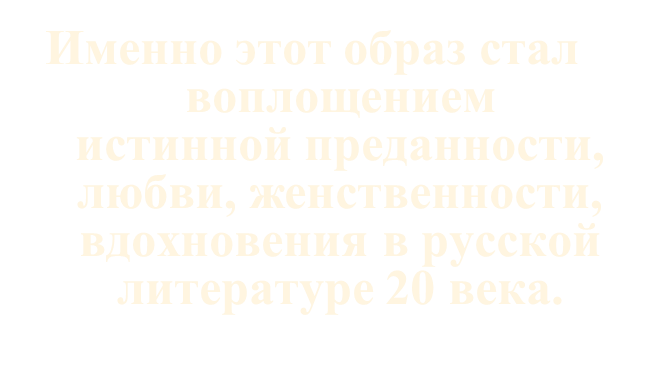